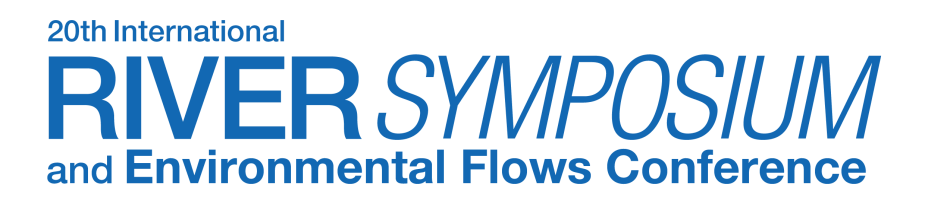 International actors and transboundary water governance; 
the case of the Ganges-Brahmaputra problemshed

Paula Hanasz
Australian National University
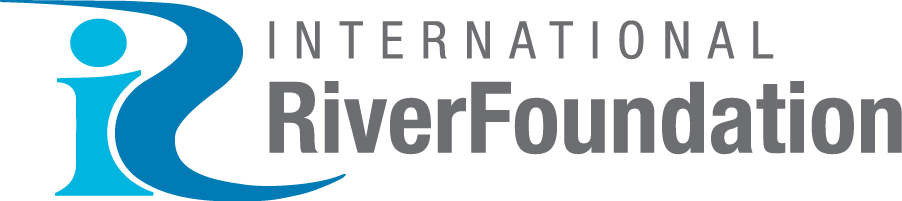 MANAGED BY
BRISBANE, AUSTRALIA |  18 - 20 SEPTEMBER 2017
Agenda
What is the Ganges-Brahmaputra problemshed?
What are the threats it faces?
How are third parties trying to prevent and resolve transboundary water conflicts here?
What effect are these approaches having?
2
Ganges-Brahmaputra-Meghna basin
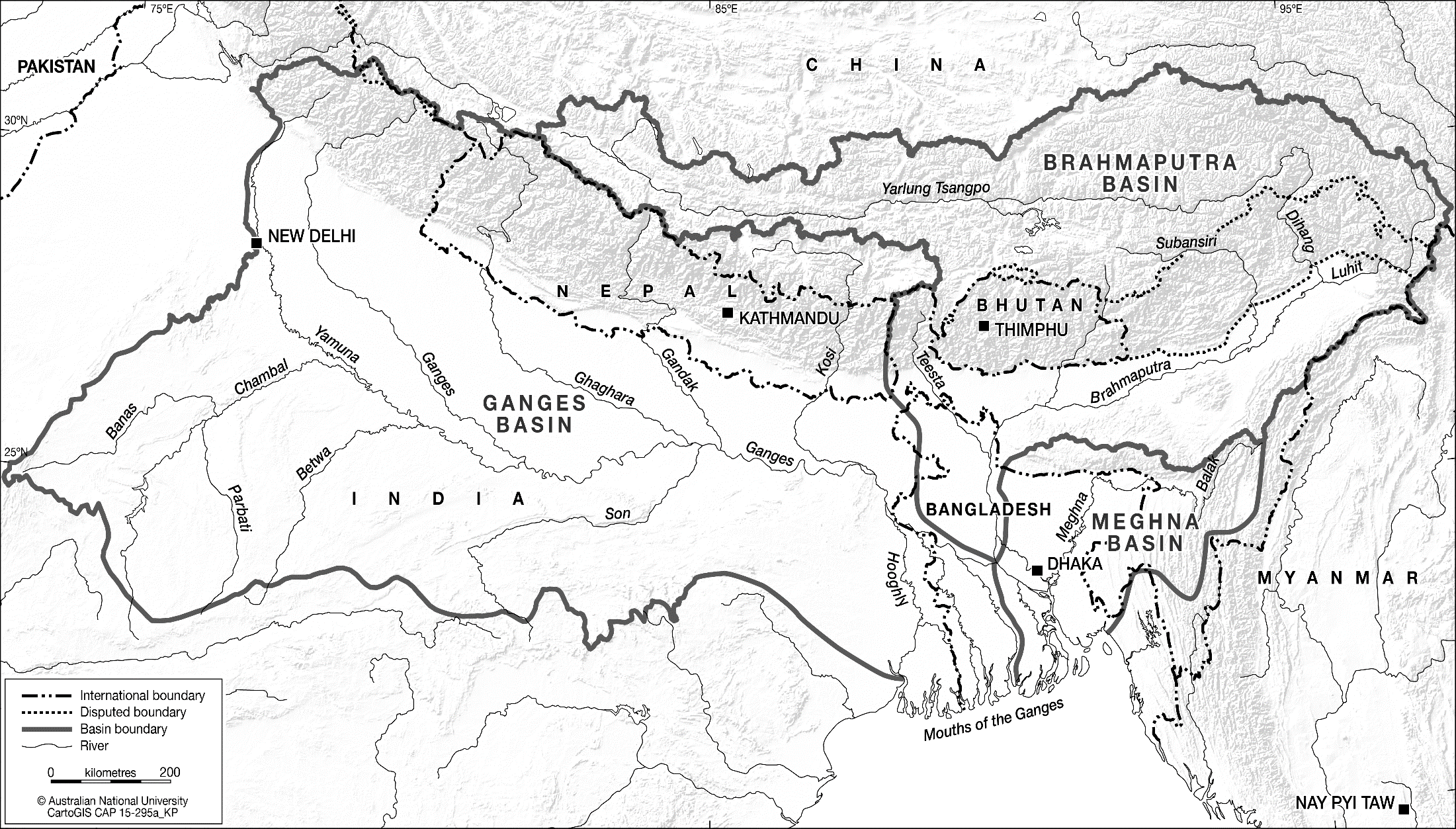 3
[Speaker Notes: The problemshed is Nepal, Bhutan, India and Bangladesh, i.e., the whole GBM minus China. This is because only a small portion of the GBM flow comes from Chinese territory, and the main transboundary governance issues happen between Nepal, Bhutan, Bangladesh, and India. I’m also not going to talk specifically about the Meghna because although it is hydrologically part of the wider basin, it is not specifically of international concern.]
Water security in this problemshed (1)
The usual suspects:
Vast, poor, and crowded
Rapid population growth = increasing demand for food/energy/water
Effects of climate change
Transboundary disputes over:
Hydropower production
Flood ‘control’
Water sharing agreements
4
Water security in this problemshed (2)
Context-specific threats and challenges
History of conflict and distrust
Weak regionalism
Zero-sum attitudes to water sharing
Securitisation of water
Improved water governance is not a priority for India, Nepal, Bhutan and Bangladesh
5
How are threats being addressed?
Third parties = international organisations, aid donors, especially World Bank
Theory of change: good governance increases cooperation between riparian states and decreases conflict
South Asia Water Initiative favours:
Negotiating benefit sharing outcomes
Facilitating Track II dialogue
6
But these approaches…
Ignore power asymmetry between riparian states 
Do not address historical grievances
Are not increasing relative importance of transboundary water governance on political agendas of riparian states
7
So what?
Context is everything
No one actor or one approach can mitigate or resolve transboundary water conflicts
Benefit sharing and Track II dialogue alone are not enough…
…but they are still part of the puzzle of transboundary water conflict and cooperation
8
Paula.Hanasz@anu.edu.au
@paulahanasz
9
www.crawford.anu.edu.au
Australia’s leading Public Policy SchoolCrawford School of Public Policy
www.crawford.anu.edu.au
Crawford School of Public PolicyGraduate Degrees
Economics
Master of International & Development Economics 
Master of Environmental & Resource Economics

Governance
Master of Public Policy (specialised  MPP’s in Development Policy, International Policy, Economic Policy, Social Policy, Policy Analysis)
Master of Public Administration
Master of National Security Policy

Resources, Environment & Development
Master of Climate Change 
Master of Environmental Management & Development 

PhDs
Short Executive Training
For more information www.crawford.anu.edu.au
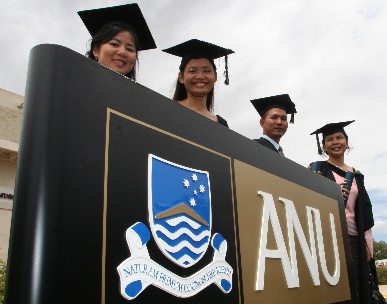 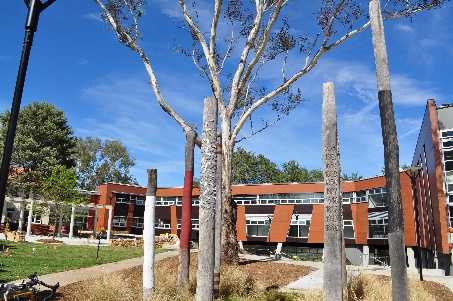 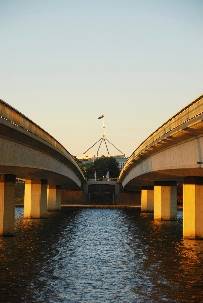 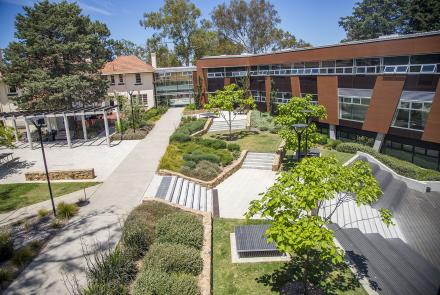 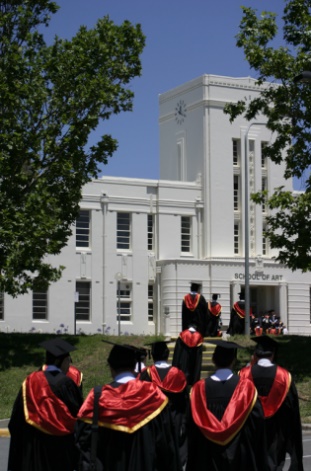 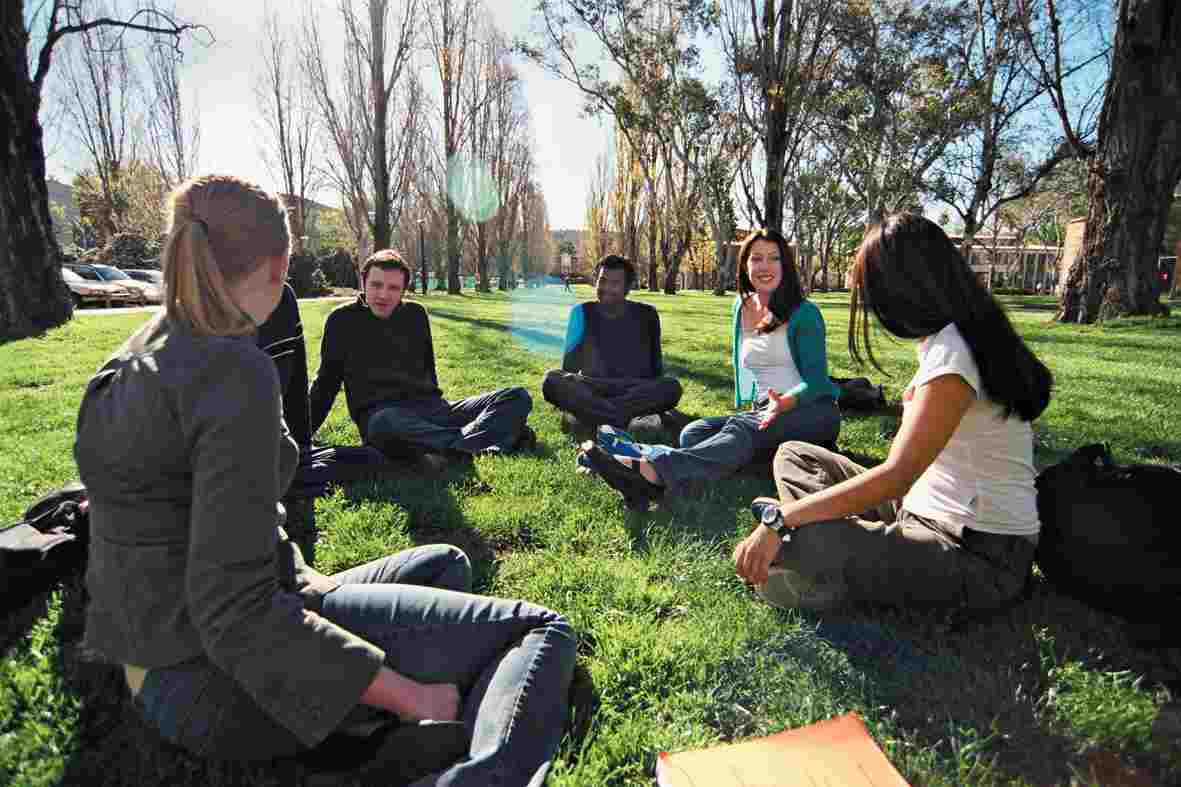 CRICOS 00120C